first lecture
Molecular biology   Introduction and brief history
References :
1-Essential of molecular biology by George M. Malacinski  4th edition
2-Second references: Molecular biology (principles and practice)
Definition of molecular biology :
It is the science  deals with macromolecules and  to understand the five basic behaviors patterns(growth , division , specialization ,movement and interaction)in terms of the fine molecules responsible for them including (DNA ,RNA and Protein)
  Freidrich Miescher (1869) : He was the first researcher who isolate and identify nucleic acid. It was a phosphate-rich chemicals, which he called nuclein (now nucleic acids), from the nuclei of white blood cells without knowing it responsibility about inheritance.
Griffith´s experiment to identify  the genetic material(bacterial model)
Griffith's experiment, reported in 1928-29 by Frederick Griffith was one of the first experiments suggesting that bacteria are capable of transferring genetic information through a process known as transformation but he didn't realized the nature of the genetic materials 
Griffith used two strains of pneumococcus (Streptococcus pneumoniae)which is Gram positive bacteria  infect mice – a type III-S (smooth) and type II-R (rough) strain. The III-S strain covers itself with a polysaccharide capsule that protects it from the host's immune system, resulting in the death of the host, while the II-R strain doesn't have that protective capsule and is defeated by the host's immune system.
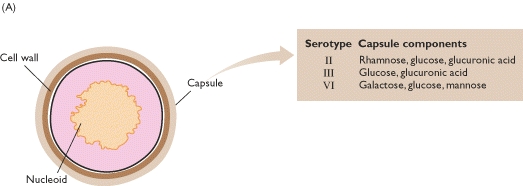 Griffith's experiment discovering the"transforming principle" in Streptococcus pneumoniae  bacteria
Avery–MacLeod–McCarty Experimentto prove the DNA is the genetic material
It was  reported in 1944 ( as first described by  Griffith's experiment in 1928)  by   Oswald Avery, Colin MacLeod, and Maclyn McCarty,  to proof that DNA is the substance that causes bacterial transformation.  They repeated the same steps of Griffith as it Start with 
1- heat -killing  Streptococcus pneumoniae ( virulent strain type III-S,) 
-2- incubation  along with living but non-virulent type II-R pneumococci,
-3- resulted in production of smooth colonies on media and a deadly infection of type III-S) 
 -4-then they designed new experiment depending on cell filtrate rather than the whole cells  as follow
Avery and his colleagues start to prove DNA is the genetic material responsible for heredity  by  transformation process   
1-They start with  distraction cells of virulent s strain to release the genetic material out side the cell then they took the extract and subjected to centrifuge to get red from all  intact cells

2-They incubated the extract with R strain in cooled condition 
   (4 ºC) with the addition of CaCL2 then transfer to 42 ºC (heat   shock).The results showed that the R strain convert to S strain after culturing on agar media.

They repeat the experiment by using only the DNA they notice the R strain converted to →S  strain 

In the second experiment they used polysaccharide instead of DNA  the result was differ  because the R didn’t transform to S
Finally they treat cell  filtrate of S strain  with  protease  and ribonuclease and  deoxyribonuclease 
the process succeed with the first two enzymes  but is inactivated by treatment with the third one.
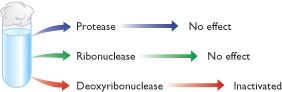 Final conclusion (1944) 
                  .    1-The chemical analysis for the transformed cell contain nucleic acid rather than protein or polysaccharide.
                                 .   2-The physical analysis revealed that the nucleic acid was highly vicious rich with phosphoric acid Incubation the extract with Trypsin (protease) or RNase didn’t stop transformation process and only DNase cause complete inhibition to the process thus they realize  that the genetic material is the DNA rather than RNA or the protein
 3- The final process called Transformation
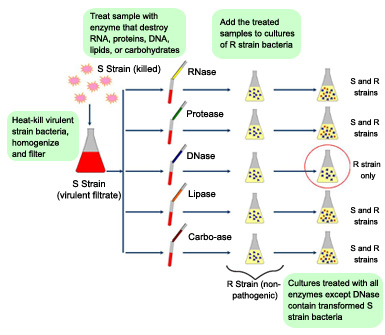 Hershey–Chase experiments  to prove that the DNA IS the genetic material using virus (phage) model
Alfred Hershey and Martha Chase (1952)confirming that DNA was the genetic material using T2 phage virus
The phage consists of a protein shell(capsule) containing its genetic material(DNA). The phage infects a bacterium by attaching to its outer membrane by tail fiber then  injecting its genetic material  leaving its empty shell attached to the bacterium.
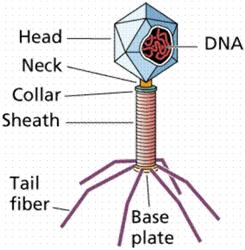 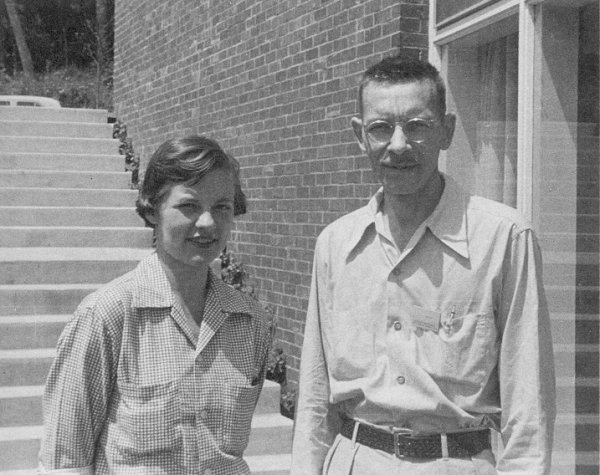 ERPIREMENT:
They depend on the differences between protein &DNA chemical structure (DNA contains  :C, H,O,N and P while protein :C,H.O.N,S)
In their first set of experiments, Hershey and Chase labeled the DNA of phages with radioactive  Phosphorus- P32 (the element phosphorus is present in DNA but not present in any of the 20 amino acids from which proteins are made). They allowed the phages to infect E. coli, and through several elegant experiments were able to observe the transfer of P32 labeled phage DNA into the cytoplasm of the bacterium
In their second set of experiments, they labeled the phages with radioactive Sulfur-35 (Sulfur is present in the amino acids cysteine and methionine, but not in DNA). Following infection of E. coli they then sheared the viral protein shells off of infected cells using a high-speed blender and separated the cells and viral coats by using a centrifuge.
 After separation, the radioactive S35 tracer was observed in the protein shells, but not in the infected bacteria, supporting the hypothesis that the genetic material which infects the bacteria was DNA and not protein.
Another  important findings in molecular biology science
1950  Rosalind franklin& Maurice Wilkins (using  X-ray crystallographic equipment to determine the 3 dimensional structure of the DNA or protein, according to this,  A- DNA &   B- DNA were described. 
 (1953)James Watson &Francis Crick discovered  DNA molecule (will be discussed latter ) depending on franklin Wilkins X-ray model.
This was one of the most significant scientific discoveries of the 20th century
Francis Crick in 1958 established the theory of  central dogma of molecular biology  that is to say the genetic information follow from 
                                        DNA→RNA→PROTEIN
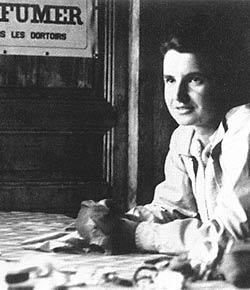 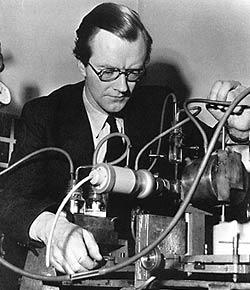 Rosalind franklin  1950
Maurice Wilkins 1950
James Watson(USA)&Francis Crick\UK 1953
1977 Frederick Sanger and 1980 Maxam and Gilbert: are  a scientists who was work on the determination of base sequences in nucleic acids". 
1983 Kary  Mullis  American chemist  start synthesis a  desired DNA sequence and to copy it using polymerase chain reaction ( PCR Technique discussed latter ), a technique which would allow a small strand of DNA to be copied almost an infinite number of times. This has created revolutions in biochemistry, molecular biology, genetics, medicine and forensics.
biological system as experimental models
Bacteria :Prokaryotes unicellular free living cells. only one single chromosome not enclosed inside nucleus but it is free within the cytoplasm called nucleoid .the Escherichia coli(E.coli) represent the best model to be used for many reason like easily to be cultured , relatively simple in their needs , short generation time (20 min for E.coli),best growth temperature 37cº so it complete DNA replication ,RNA transcription and Protein synthesis within few minutes
Bacteriophage : they represent the simplest form of life These infect the bacteria(there are animal ,plant human viruses) .unlike the bacteria, they are not free living (completely inert )once they enter the host they start  replication depending on the machines of the host cell .it now used as cloning vector 
 Yeast: another  experimental model but for Eukaryotic cell thus it contains chromosomes within a true nucleus surrounded with nuclear membrane .great deal of early biochemical research was carried out specially fermentation  process ..now for molecular biologist, mutant strains of yeast often used to discover genes that control growth ,division ,and cell behavior. 
Animal and plant  cell :  also could be used as a model in genetic experiments